Shariah Review of Profit rate Swap Strategies in Islamic financial institutions: The case of Malaysia
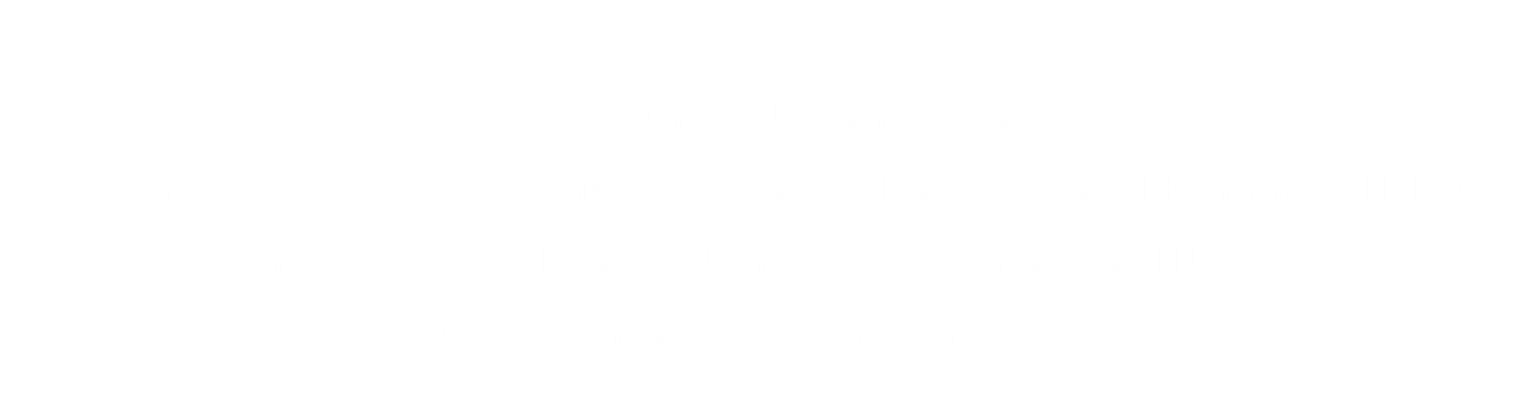 Abstract
As a growing financial industry, Islamic finance needs hedging tools.
Islamic Profit Rate Swap (IPRS) is a contract designed as a hedging mechanism to minimize the risk of rate of return.
According to Sami Al-Suwailem 97.30% of derivatives products are being used for speculation.
This research, aims to review  from Shariah perspective ,the legality of Islamic profit rate Swap as currently offered by many Islamic financial institutions in Malaysia.
Outline
Introduction

Research Methodology

Swap as a Risk Management tool

Islamic profit rate swap Strategy

Findings
Research Methodology
Series of internal discussions with Shariah experts and operating officers from Malaysian Islamic financial institutions  .
Qualitative method of research: Inductive approach is adopted to abstract what has been written about IPRS theoretically and practically. It also adopts a deductive approach to derive legal provisions applied in derivative contracts from Quran and Sunnah.
RISK IN BUSINESS
Financial Risk                       Business Risk       
	Profit/Interest rate                                 Future sales 
	Stock prices                                          Cost of input 
	Commodity prices 



	  DERIVATIVES
Swap as a Risk Management tool
Swap is by nature a derivative product generally used for the purpose of hedging or mitigating risk faced by financial institutions. 
An Interest Rate Swap is an agreement to exchange interest rate cash flows, calculated on a notional principal amount, at specified intervals (payment dates) during the life of the agreement. 
Each party’s payment obligation is computed using a different interest rate. In an interest rate swap, the notional principal is never exchanged. Swap typically refers to a generic interest rate swap in which one party pays a fixed rate and another pays a floating rate.
According to the Bank of International Settlements, swap transactions in the global swaps market  reached USD1,415 trillion in April 2013, approximately 16 times more than the total Gross National Products of the world for the year 2013.
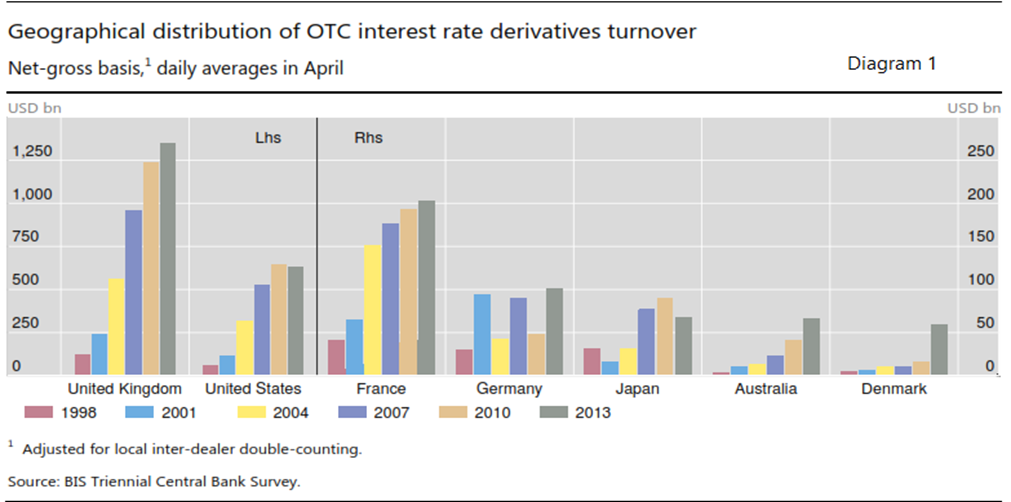 ISLAMIC PROFIT RATE SWAP
An Islamic Profit Rate Swap is an agreement to exchange profit rates between a Fixed Rate Party and a Floating Rate Party or vice versa implemented through the execution of a series of Murabaha(sale of an asset with cost plus profit) contract.
The notional principal is never exchanged as it is netted off. Swap typically refers to the difference in the price over and above the notional principal in which one party pays a fixed rate and another pays a floating rate.
OBJECTIVES OF IPRS
To match funding rates with return rates (from investment);
To achieve lower cost of funding;
To restructure existing debt profile without raising new finance, or altering the structure of the balance sheet;
To manage exposure to interest rate movement as Islamic financial institutions still compete with conventional banks for market space.
THE DYNAMICS OF IPRS
Islamic Swap Counter Party
Pays fixed profit rate
Receives floating profit rate
Financial Liabilities
Financial Assets
ABC
Pays floating obligations
Receives fixed returns
Page 10
HOW IPRS WORKS
IF ABC is out of the money: Will pay Fixed Profit Rate
Islamic Swap Counter Party
STEP 1                        ABC sells Asset to Islamic Swap counter Party at notional principal of RM500k.
STEP 2
Islamic Swap Counter Party sells Asset to ABC at notional principal RM500k  + mark-up based on fixed profit rate
ASSET
STEP 3
Notional principal amount of RM500k owed by both ABC and Islamic Swap party to each other is set off
STEP 4 
The net difference, i.e. the fixed profit rate in Step 2 is paid to Islamic Swap counter Party by ABC at the agreed interval payment date of 6 months
ABC
Page 11
Findings
Combination of Several Contracts (الجمع بين العقود)
Use of same commodity for various Murabaha transitions (اتحاد السلعة)
Tawarruq 
Wa`ad Mulzim(unilateral binding promise)
Conclusion
Is there a right way to do the wrong thing?
Replica of conventional finance??
Islamic derivatives or Islamic hedging tools??
The Islamic scheme of reforming 
Changing the perception of wealth, its creation and  distribution
Reforming the existing financial system by eliminating the prohibited elements, i.e.  Riba, Gambling and gharar (uncertainty)
THANK YOU
والسلام